Radical geographies and the criticism of global political economyPavel Doboš
1
ZA121 Theory and practice in human geography, October 31st, 2024
What is radical geography?
It challenges non-critical geographical approaches, mainly spatial-analytical science
underlying social and economic inequalities must be addressed
power dynamics and socioeconomic structures shape spatial arrangements
inherently political and aligns itself with social justice movements
The ultimate goal is not just to explain or understand the world but to change it
transformative spatial practices can lead to more equitable and sustainable spatial arrangements
2
Focus of radical geographers
Issues such as inequality, oppression, and environmental degradation through a geographical lens
research on housing inequality, gentrification, environmental racism, access to resources, access to services, …
Concepts such as class struggle, exploitation, and the uneven development of different regions
The pursuit of social justice, seeking to understand and mitigate the spatial manifestations of injustice
3
Beginnigs: the context of 1970s
Civil rights movements and anti-war protests
Urban unrest
often linked to racial and economic injustices
Crisis of Fordism
mass industrial production and consumption model falters and gives rise to mass unemployment
Neoliberal policies start to expand
deregulation, privatization, and austerity
huge impact on lower classes and poor people
Environmental concerns
pollution, resource depletion, and ecological degradation
4
First radical attempt
Detroit Geographical Expedition by 	William Bunge in 1968
rooted in the analysis of spatial patterns and			 participant observation


The goal was to discover inequalities and injustices in poor neighborhoods and then to find ways how to confront them in cooperation with the locals
this involved policy lobbying, direct support to poor households, and analysis of urban problems
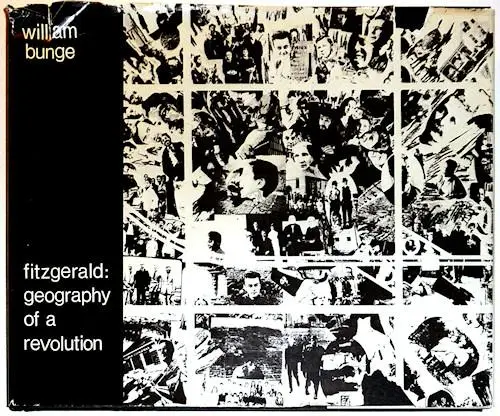 5
Institutionalization of RG
Clark University in 1969
Antipode: A Radical Journal of Geography
Union of Socialist Geographers
James Blaut, Richard Peet
at first a lot of different perspectives: anti-colonial, socialist, anti-racist, anarchist („re-discovery“ of geographical anarchist roots: Elisée Reclus, Peter Kropotkin)
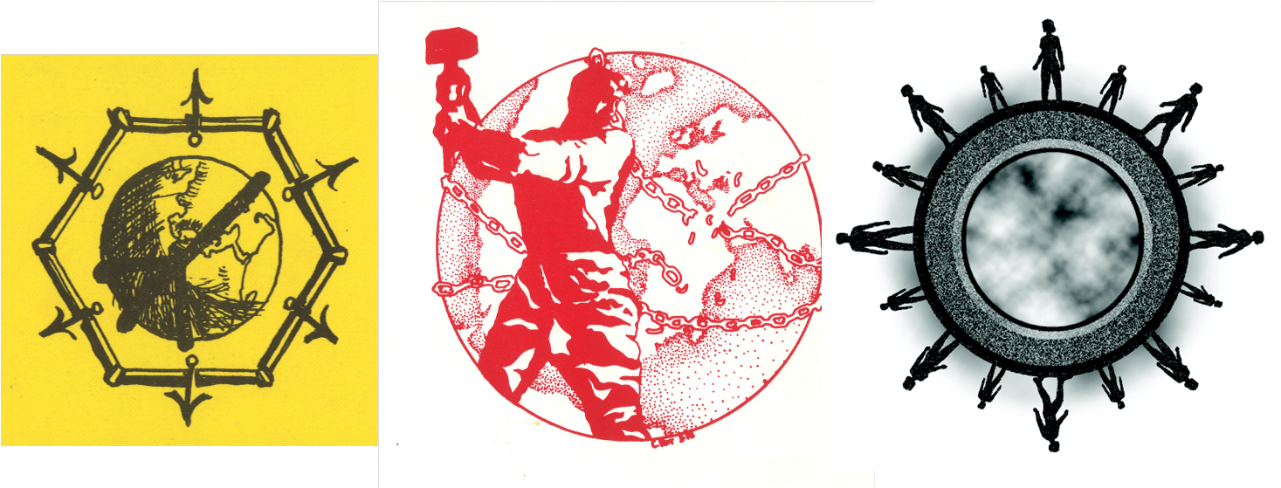 6
Early radical geographers
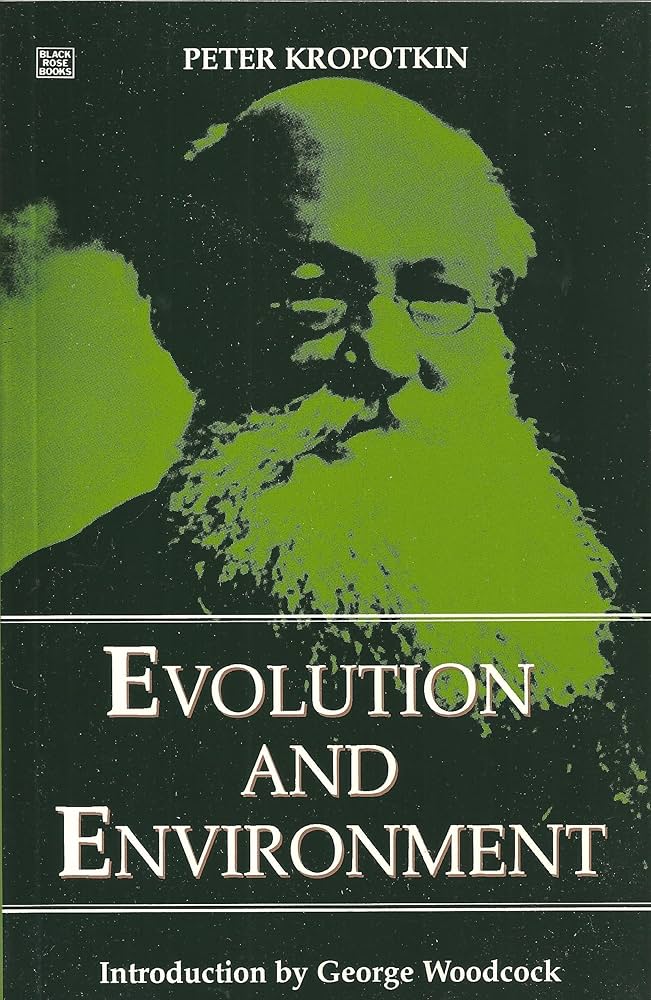 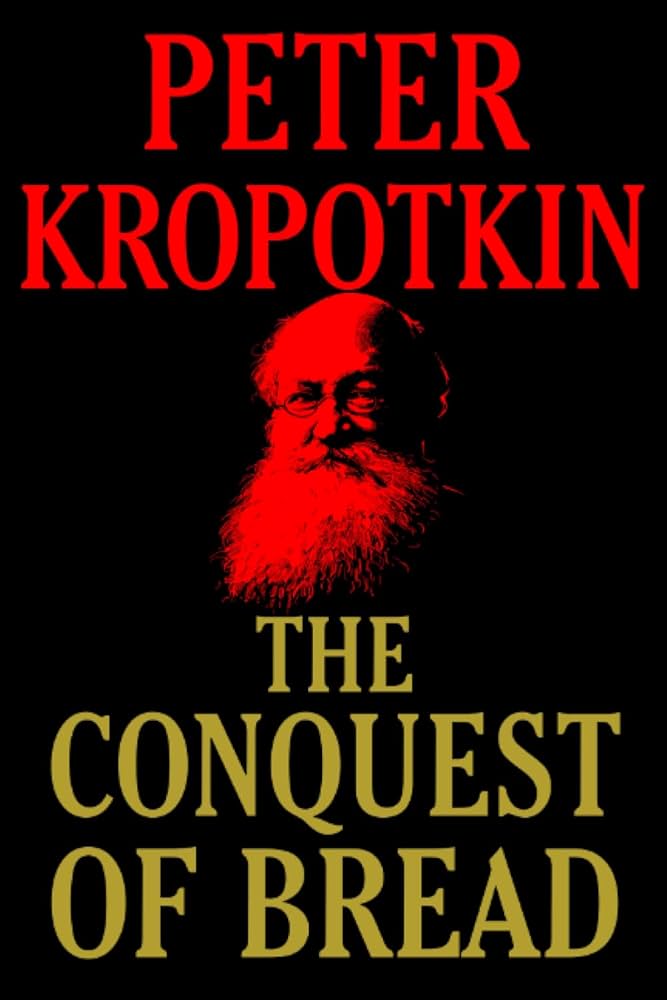 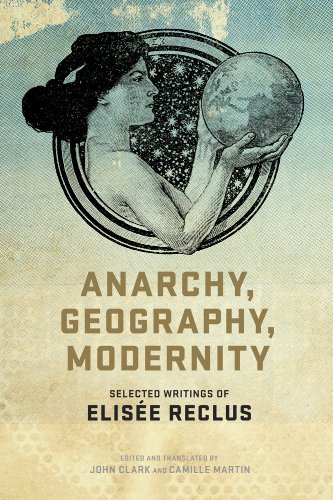 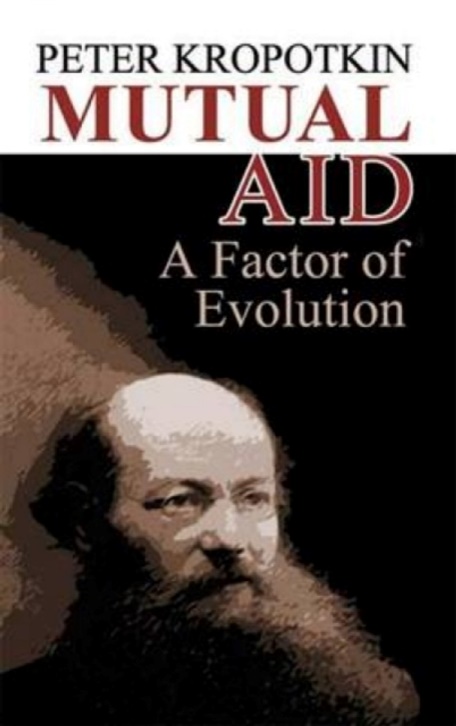 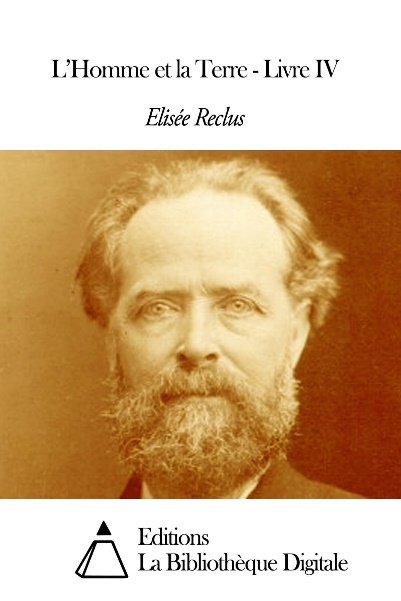 7
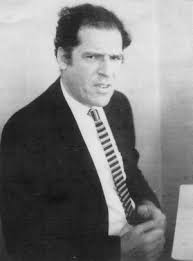 James M. Blaut (1927-2000)
Activist, radical, anti-colonial, anti-Eurocentric
Economic, political, cultural, historical geographer
research on agricultural micro-geography (geographical activity of villagers), cultural ecology, theory of nationalism
Rejection of the "European Miracle"
Criticism of Eurocentric history and geographical diffusionism
The National Question: Decolonising the Theory of		 Nationalism (1987)
The Colonizer’s Model of the World (1993) 
Eight Eurocentric Historians (2000)
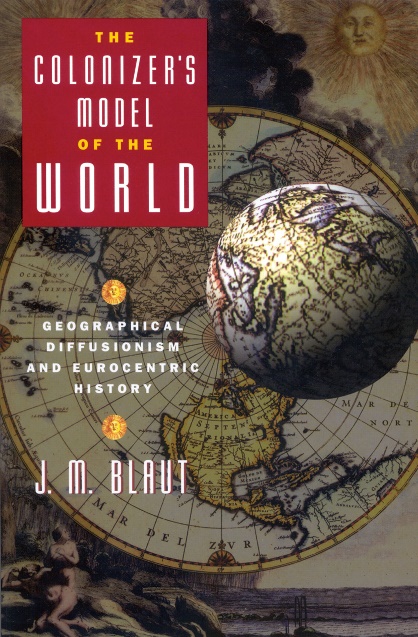 8
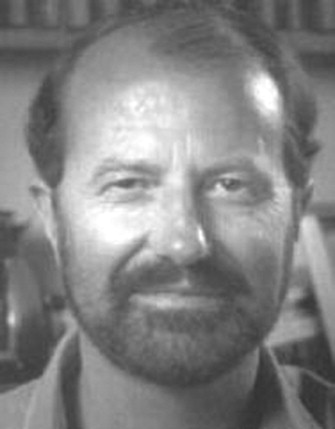 Richard Peet (1940 - ?)
Radical and Marxist, social justice advocate
Social and economic geographer
research on the geography of power, political ecology, liberation ecology, development geography, critical policy studies
Critique of the inequities produced by capitalist development, highlighting how wealth and power are unevenly distributed across different regions
capitalist exploitation leads to environmental degradation and disproportionately affects marginalized communities
mainstream development theories and institutions perpetuate global inequalities
9
Domination of Marxist geography
Grounded in Marxist theory
focus on concepts such as historical materialism, class struggle, dialectics of socioeconomic formations and spatial structures
Capitalism produces and transforms space, creating landscapes that reflect and reinforce social inequalities
conflicts between different social classes influence the organization of space
critique of the capitalist exploitation of natural resources
studies of urbanization because cities are sites of capital accumulation and class struggle
10
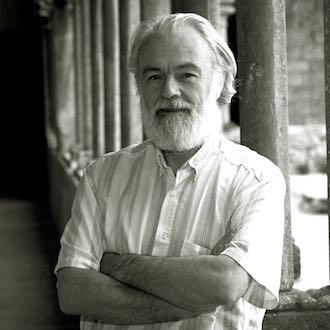 David Harvey (1935 - ?)
Social, economic and urban geographer
research on cities and socio-economic inequalities, geographical reworking of historical materialism into historical-geographical materialism
Social Justice and the City (1973) 
inequalities are spatially manifested in cities: segregation, inadequate housing, uneven access to services
criticism of the role of urban planning and policy in		 maintaining inequalities
spatial justice: social justice cannot be achieved without considering the spatial organization of society
capitalism exploits urban spaces for profit, leading to gentrification, displacement, and other forms of spatial injustice
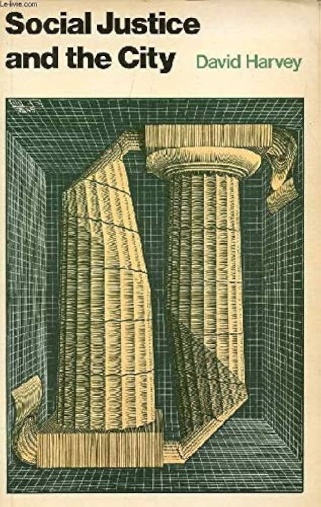 11
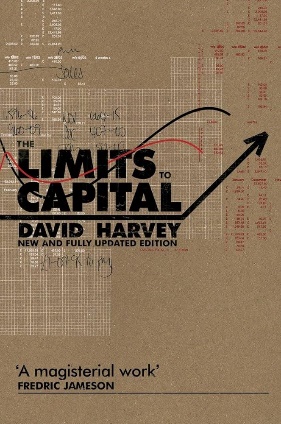 The Limits to Capital (1982)
the tendency of capitalism is to produce crises of overaccumulation, where surplus capital cannot find		 profitable investment opportunities, leading to economic crises and forcing capital to seek new spaces for accumulation
concept of the „spatial fix“: capital resolves crises by expanding into new geographical areas or restructuring existing spaces; it temporarily alleviates overaccumulation but often leads to new forms of spatial inequality and conflict
financial markets and instruments become central to the accumulation process, leading to speculative bubbles and financial crises
uneven geographical development is an inherent feature of capitalism, driven by the search for profit
critique of neoliberalism
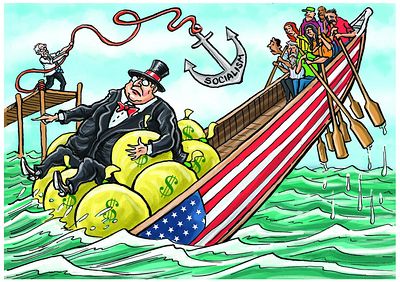 12
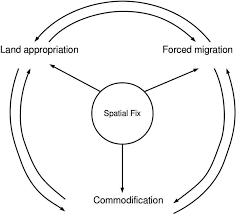 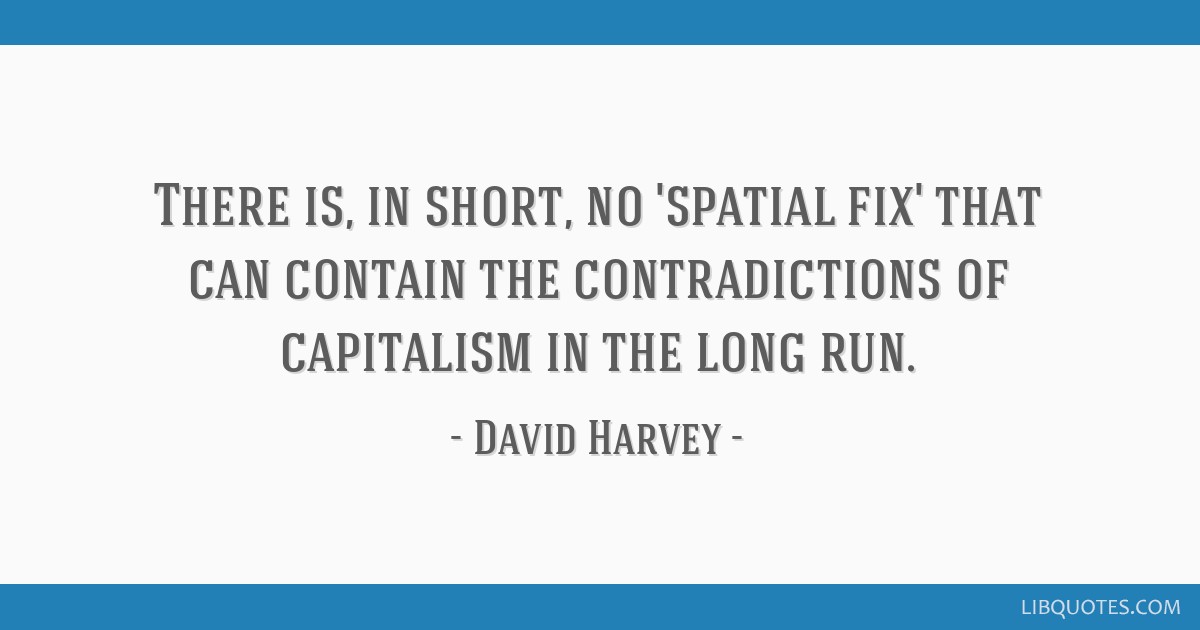 13
The Condition of Postmodernity: 	An Enquiry into the Origins of Cultural Change (1989)
postmodernity within the context of late 20th-century global changes: the rise of neoliberalism, globalization, and	 technological advancements
time-space compression phenomenon accelerates the pace of life and reshapes spatial relationships
the shift from Fordist-Keynesianism, characterized by mass production and state intervention, to a regime of flexible accumulation, which involves more adaptable production processes, labor practices, and market strategies
deregulation, privatization, and market-oriented neoliberal reforms exacerbate social inequalities and reshape urban and regional development into more spatially unjust forms
postmodern fragmentation of cultural expressions and identities, driven by consumerism and media saturation, is often an obstacle to a radical change
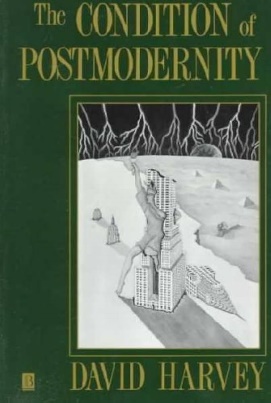 14
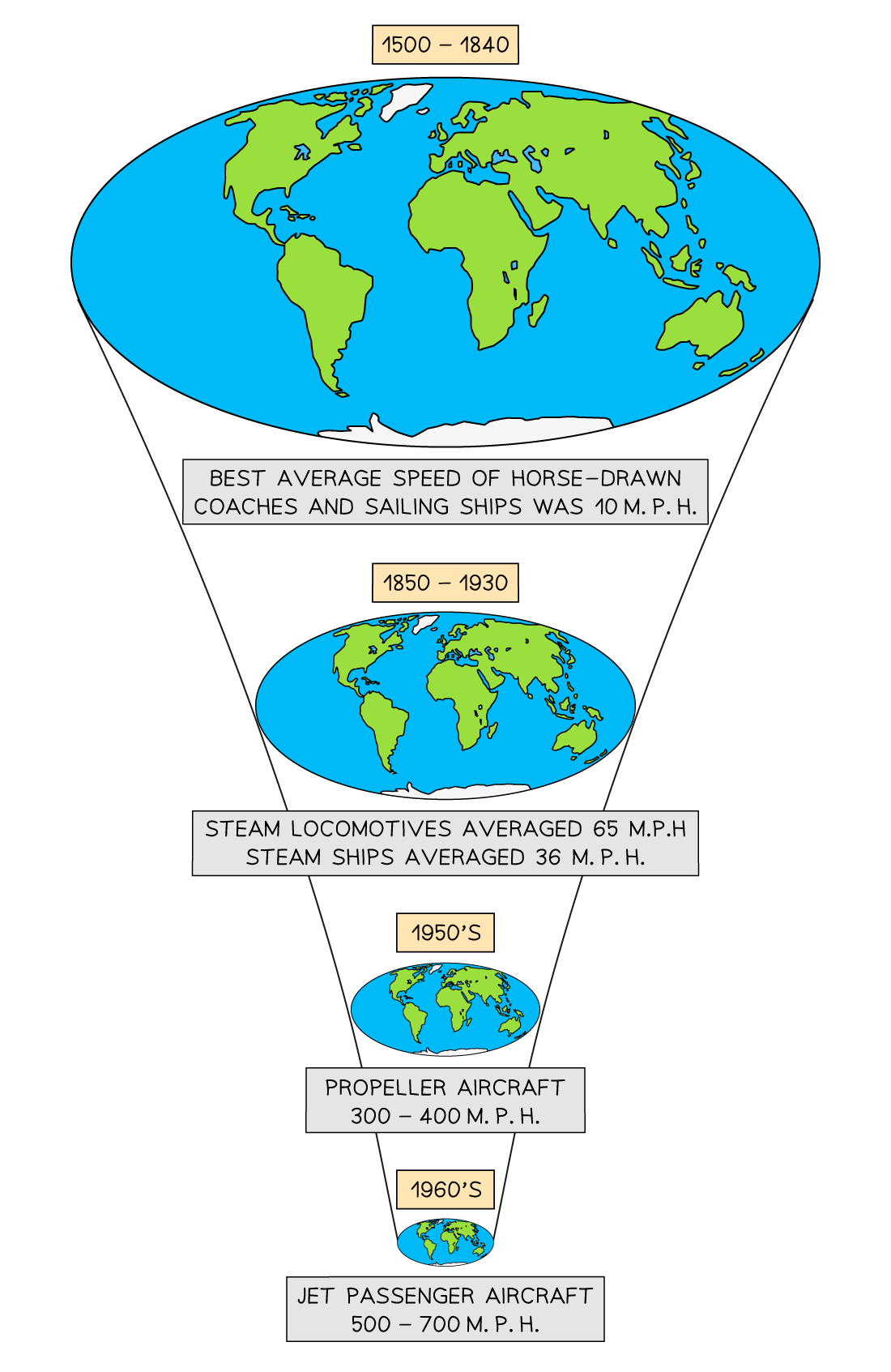 15
16
The New Imperialism (2003)
concept of the „accumulation by dispossession“: privatization, commodification, financialization, and the management and manipulation of crises systematically transfer assets from the public and vulnerable populations to capitalists
contemporary global capitalism exhibits characteristics of a new imperialism
globalization under neoliberalism has intensified imperialist practices, as multinational corporations and international institutions like the IMF and World Bank impose policies that benefit the Global North at the expense of the Global South
the Iraq War as an example of new imperialism because it was driven by the desire to control oil resources and assert geopolitical dominance
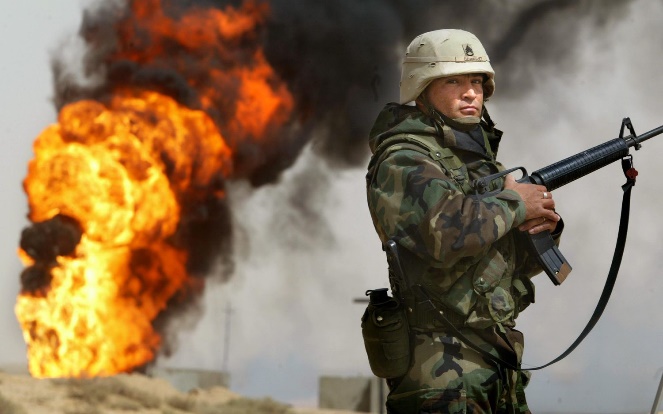 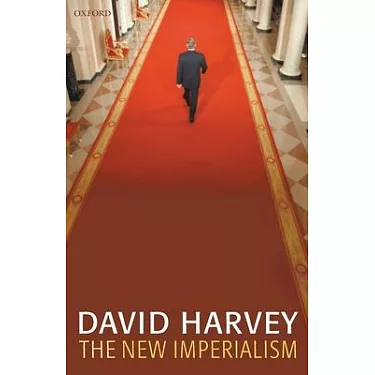 17
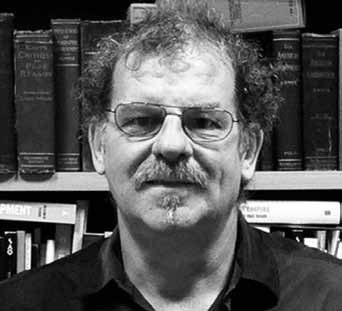 Neil Smith (1954 – 2012)
Economic and urban geographer, student of David Harvey
nature is socially constructed through capitalist processes
commodification of nature
differences between first, second, and third nature
Uneven Development: Nature, Capital and the Production of Space (1984)
Urban gentrification as „creative destruction“
existing communities are uprooted to make way for new developments that cater to wealthier populations, 		reinforcing social inequalities
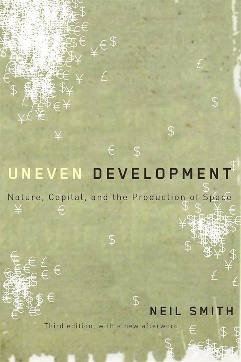 18
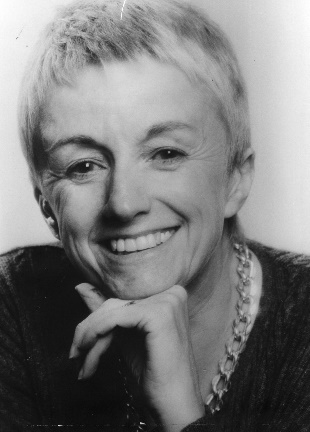 Doreen Massey (1944 – 2016)
Economic geographer, later feminist and poststructuralist geographer
Spatial divisions of labor differentiate regions and spaces and allocate their specific roles in the production process
highlighting the interconnection of the global and the local
Spatial Divisions of Labour: Social Structures and the Geography of Production (1984)
The rise of transnational production networks creates new spatial divisions and inequalities, impacting workers in both developed and developing countries
concept of „power geometry“ for contemporary globalization
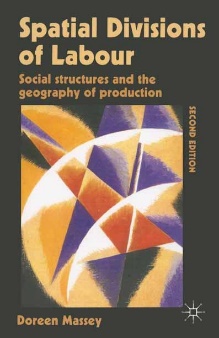 19
Feminist interventions into Marxist geography
Traditional Marxist models often focus predominantly on class struggle while neglecting the role of gender in shaping social relations and economic dynamics
by considering multiple axes of identity (gender, race, class, and sexuality, …), feminist perspectives deepen the understanding of how economic systems and spatial structures contribute to social inequalities
the importance of recognizing unpaid labor, such as domestic work and caregiving
reproductive labor is essential for capitalism to function
Critique of the public/private divide
Neoliberal economic policies exacerbate gender inequalities
20
Anarchist geography returns
In the 21st century radical geography re-discovers anarchist tradition again
Anti-capitalist and anti-authoritarian
Not only critiques of neoliberal capitalism but also of the inherently coercive nature of state and corporate authority
Promotion of anti-hierarchical perspectives
Participatory knowledge creation
Intersectionality and					 interconnectedness of struggles
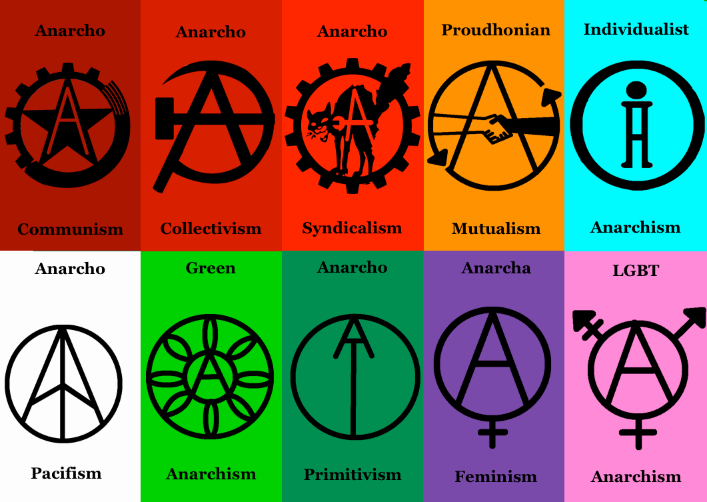 21
Anarchist geographical horizon
The significance of everyday practices and grassroots movements in shaping spaces of resistance
encouraging the reappropriation of space for community building and self-organization
Prefigurative politics
the change must be happening now, even if it is just small steps
insurrection more useful than (Marxist idea of) revolution
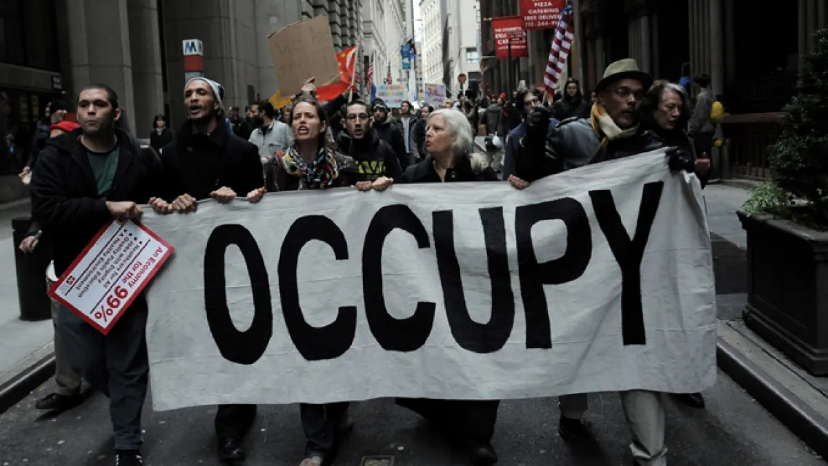 22
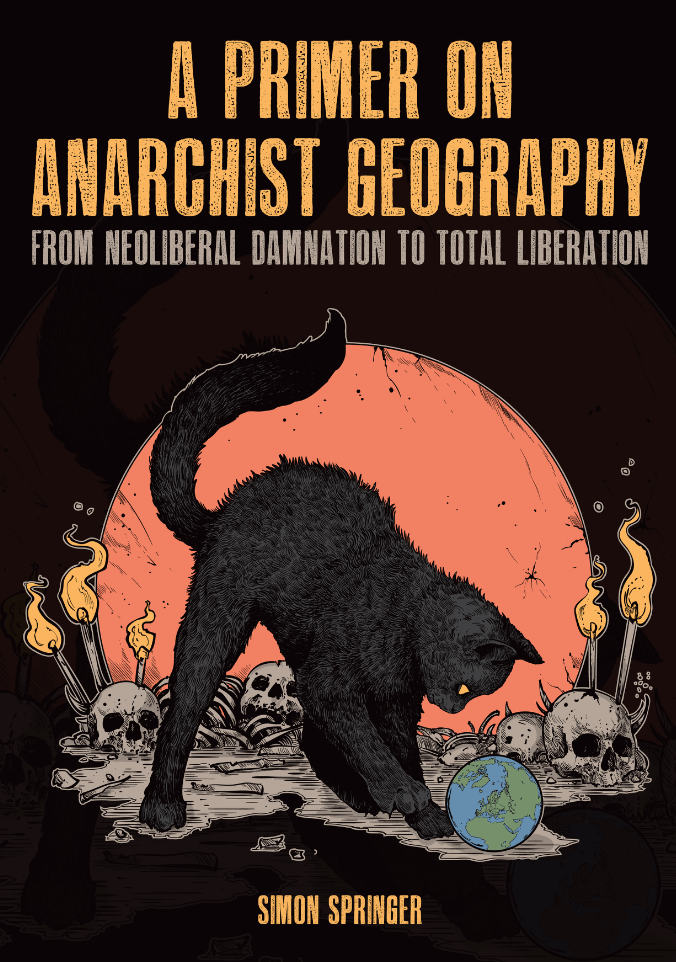 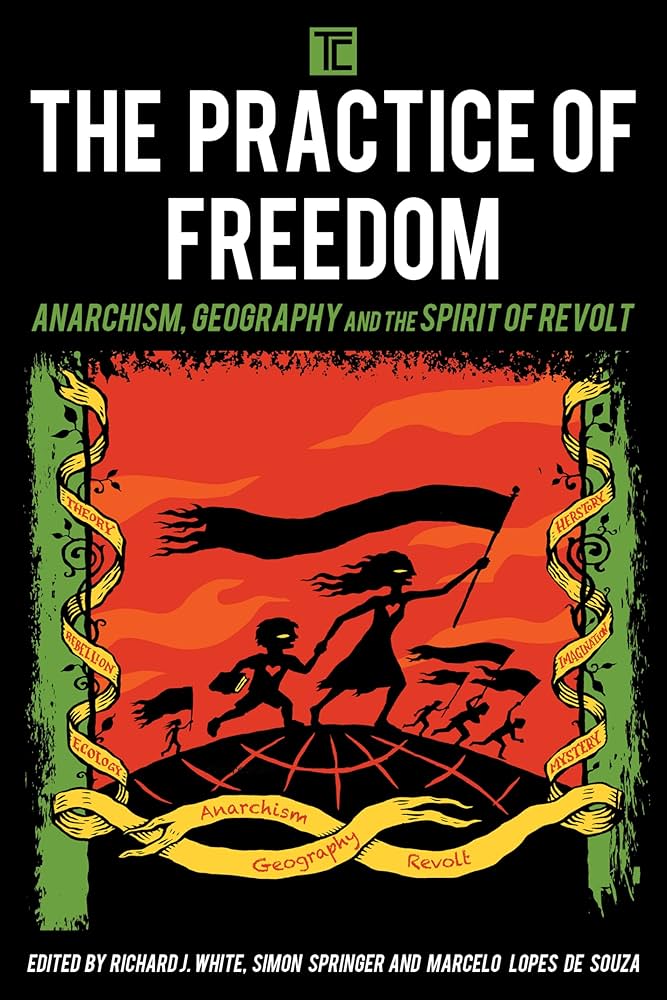 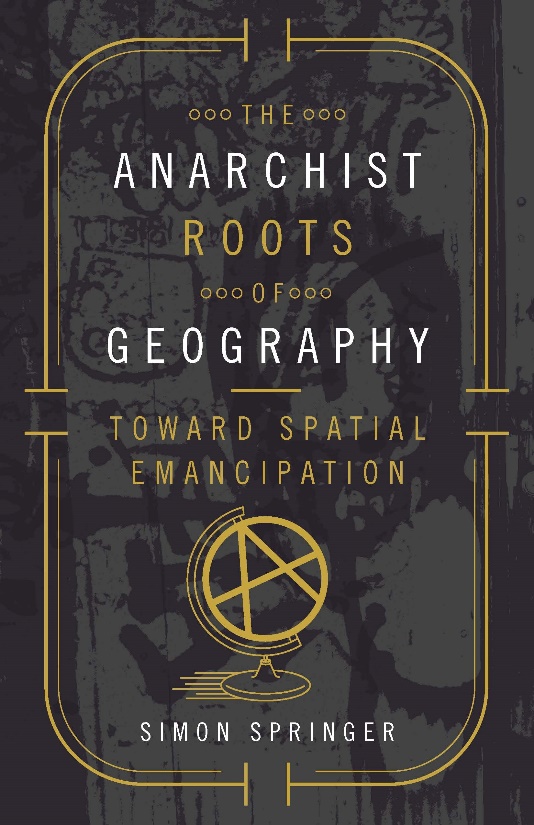 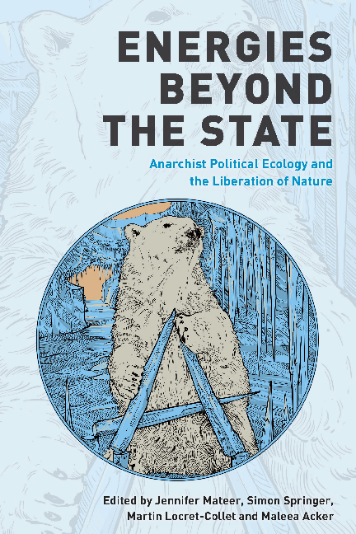 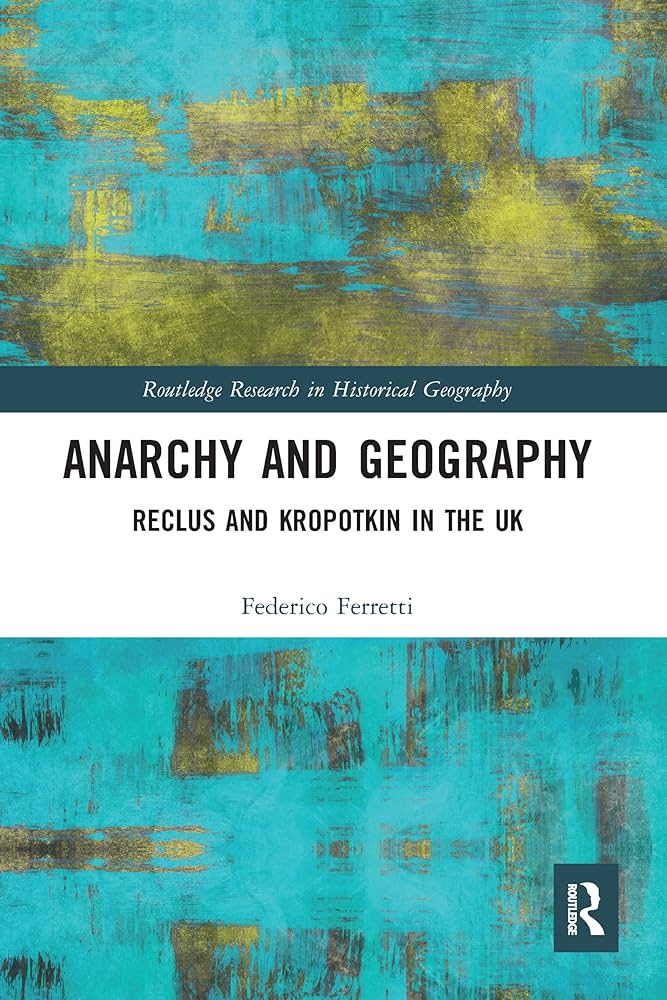 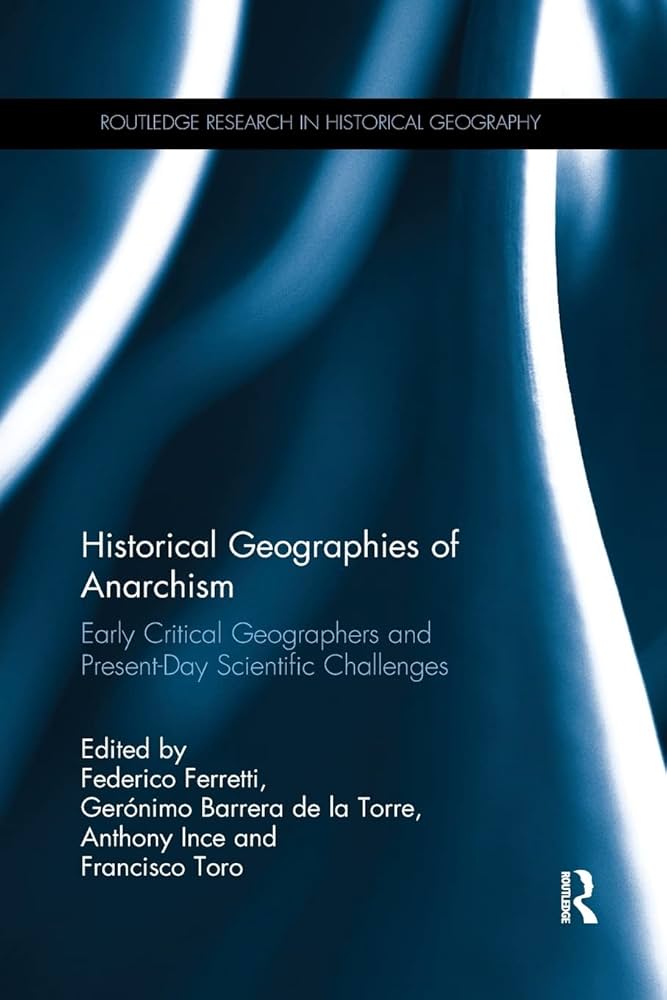 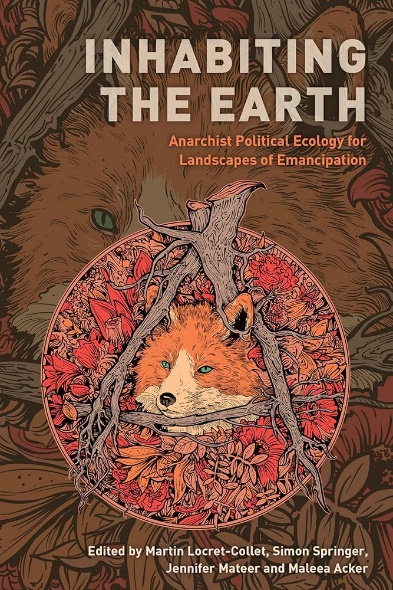 23